შესავალი სქრამში
მთარგმნელი:
კონსტანტინე შენგელია
15.01.2020
Hirotaka Takeuchi and Ikujiro Nonaka, “The New New Product Development Game”,  Harvard Business Review, January 1986.
“ესტაფეტის მიდგომა პროდუქტის დეველოპმენტში აზიანებს მიზანს, ტემპს და მოქნილობას. დღევანდელ კონკურენტულ გარემოში, პროდუქტის შესაქმნელად უმჯობესია ერთიანი, გუნდური, რაგბის სტილის მიდგომა, სადაც მთლიანი გუნდი ერთიანად გადის მონაკვეთს.
ესტაფეტას ვაგებთ
[Speaker Notes: would be nice to include a quote from Wicked Problems here]
სქრამი 100 სიტყვაში
სქრამი არის ეჯაილ პროცესი, რომელიც გვეხმარება შევქმნათ საუკეთესო ბიზნეს-ღირებულება მინიმალურ დროში. 
სქრამი საშუალებას გვაძლევს აქტიურად და ხშირად მივიღოთ მუშა პროდუქტი.
ბიზნესი სახავს პრიორიტეტს, თვითორგანიზებადი გუნდი კი განსაზღვრავს საუკეთესო გზას პრიორიტეტული ამოცანების შესასრულებლად.
მაქსიმუმ თვეში ერთხელ, ყველა ხედავს მუშა პროდუქტს და იღებს გადაწყვეტილებას - გაუშვას თუ დამატებით განავითაროს შემდეგ სპრინტში.
სქრამის წარმომავლობა
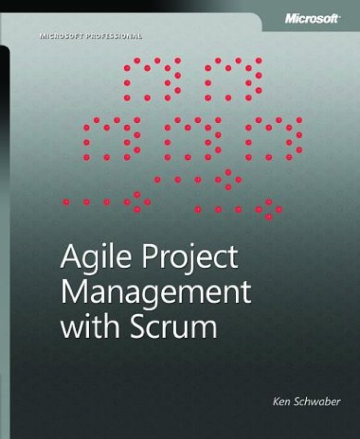 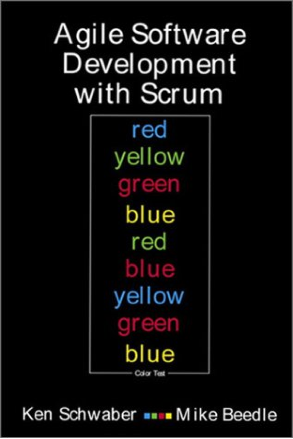 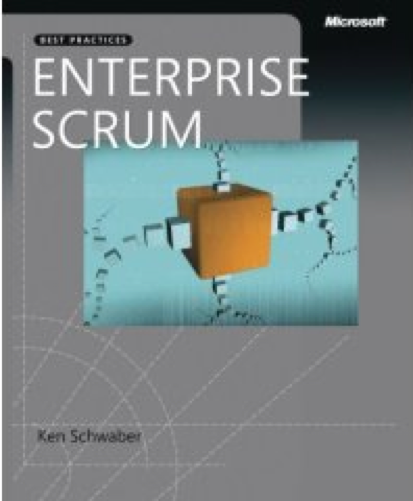 სქრამს იყენებენ:
Microsoft
Yahoo
Google
Electronic Arts
IBM
Lockheed Martin
Philips
Siemens
Nokia
Capital One
BBC
Intuit
Nielsen Media
First American Real Estate
BMC Software
Ipswitch
John Deere
Lexis Nexis
Sabre
Salesforce.com
Time Warner
Turner Broadcasting
Oce
ინდუსტრიები:
კომერციული პროგრამები
In-house დეველოპმენტი
კონტრაქტული დეველოპმენტი
პროექტები ფიქსირებული ფასით
ფინანსური აპლიკაციები
ISO 9001 სერტიფიცირებული აპლიკაციები
Embedded სისტემები
24x7 სისტემები 99.999% წარმადობის მოთხოვნით
ვიდეო თამაშები
FDA-ს მიერ დადასტურებული, სიცოცხლისთვის კრიტიკული სისტემები
სატელიტის საკონტროლო სისტემები
ვებსაიტები
მობილური ტელეფონები
ISV აპლიკაციები
და სხვა...
მახასიათებლები
თვითორგანიზებადი გუნდი
1-4 კვირიანი სპრინტები
მოთხოვნები ორგანიზებულია პროდუქტის ბექლოგში („ბექლოგის აითემებად“)
არ განსაზღვრავს კონკრეტულ ტექნიკურ მიდგომებს
განსაზღვრავს ზოგად წესებს ეჯაილ გარემოს შესაქმნელად
ერთ-ერთია ეჯაილ პროცესებიდან
ადამიანი და ინტერაქცია
დეტალური დოკუმენტაცია
მომხმარებელთან თანამშრომლობა
პროცესი და ინსტრუმენტი
გეგმის ზედმიწევნით შესრულება
ცვლილებებთან ადაპტაცია
კონტრაქტი და მოლაპარაკება
ეჯაილ მანიფესტი - ღირებულებები
მუშა პროდუქტი
>
>
>
>
Source: www.agilemanifesto.org
პროექტის ხმაურის დონეები
გაურკვეველი
ანარქია
მოთხოვნა
კომპლექსური
წყარო: Strategic Management and Organizational Dynamics by Ralph Stacey in Agile Software Development with Scrum by Ken Schwaber and Mike Beedle.
მარტივი
გარკვეული
ტექნოლოგია
გააზრებული
გაუაზრებელი
სპრინტის მიზანი
24 საათი
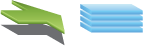 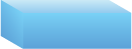 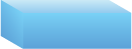 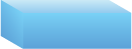 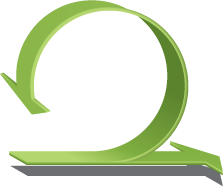 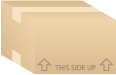 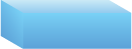 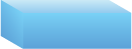 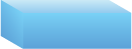 სქრამი
PayPal გადახდა
კუპონები
გაუქმება
Gift wrap
Return
Cancel
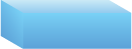 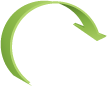 სპრინტის ბექლოგი
სპრინტი
2-4 კვირა
შედეგი
პოტენციურად დანერგვადი ინკრემენტი
პროდუქტის ბექლოგი
სპრინტი
სქრამ პროექტი მუშავდება სპრინტებად
XP პროგრამირების იტერაციების მსგავსად
სტანდარტული ხანგრძლივობა - 2-4 კვირა
თანაბარი ხანგრძლივობა აუმჯობესებს რიტმს
სპრინტი მოიცავს როგორც შექმნას, ისე ტესტირებას - სრულ დამუშავებას
მოთხოვნა
დიზაინი
ტესტირება
პროგრამირება
ფაზური VS თანაკვეთიანი დეველოპმენტი
ერთი კომპონენტის სრულად გაკეთების ნაცვლად
...სქრამ გუნდი აკეთებს ყველა კომპონენტის გარკვეულ ნაწილს
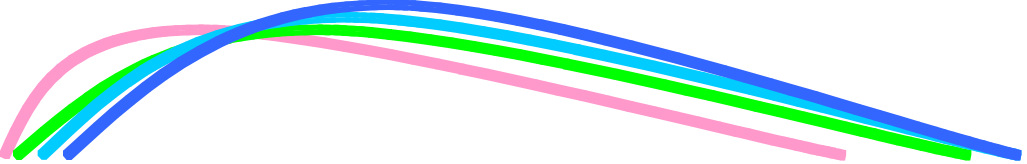 Source: “The New New Product Development Game” by Takeuchi and Nonaka. Harvard Business Review, January 1986.
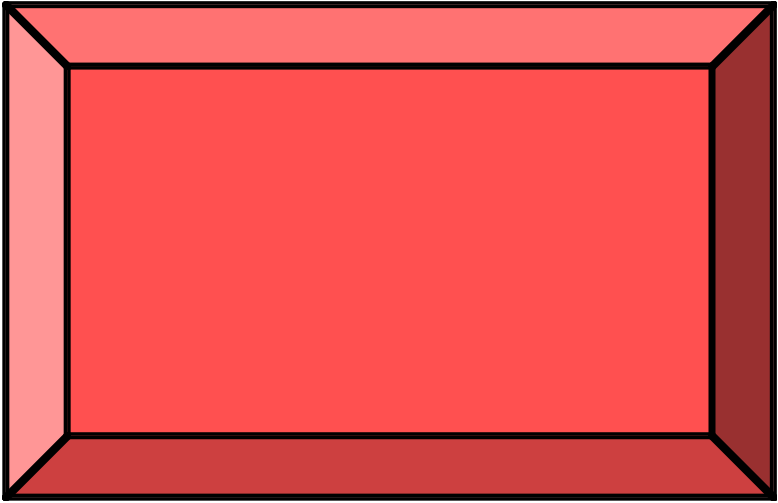 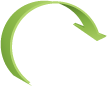 არა სპრინტში ცვლილებებს!
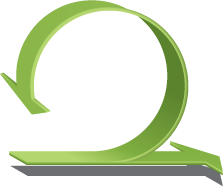 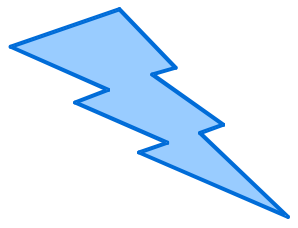 ცვლილება
სპრინტის ხანგრძლივობას ვირჩევთ იმის მიხედვით, თუ რა პერიოდი შეგვიძლია დავგეგმოთ მნიშვნელოვანი ცვლილების გარეშე
ცერემონიები
არტეფაქტები
როლები
სქრამის ფრეიმვორქი
სპრინტის დაგეგმვა
სპრინტის შეჯამება
რეტროსპექტივა
ყოველდღიური სქრამი
პროდუქტის ბექლოგი
სპრინტის ბექლოგი
Burndown chart
პროდუქტის ოუნერი
სქრამმასტერი
გუნდი
ცერემონიები
როლები
სქრამის ფრეიმვორქი
სპრინტის დაგეგმვა
სპრინტის შეჯამება
რეტროსპექტივა
ყოველდღიური სქრამი
პროდუქტის ოუნერი
სქრამმასტერი
გუნდი
არტეფაქტები
პროდუქტის ბექლოგი
სპრინტის ბექლოგი
Burndown chart
პროდუქტის ოუნერი
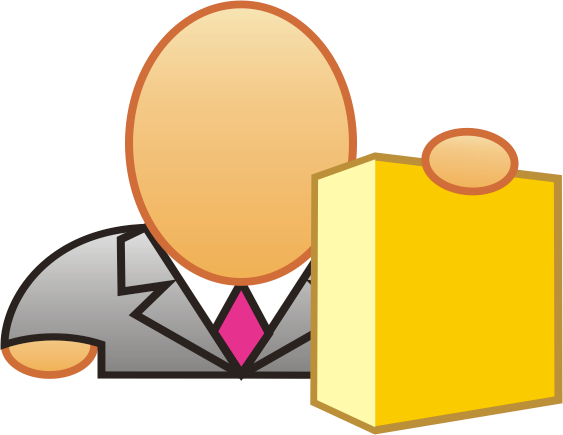 აყალიბებს ამოცანას
მართავს ვერსიებს, გეგმას, თარიღებს
პასუხისმგებელია პროდუქტის მომგებიანობაზე (ROI)
განსაზღვრავს პრიორიტეტს
აზუსტებს პრიორიტეტს ყოველი სპრინტისთვის
იბარებს მიღებულ შედეგებს
სქრამმასტერი
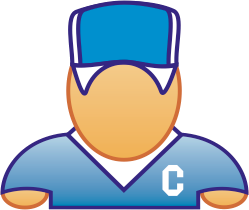 პროექტის მენეჯმენტი პროცესის კუთხით
სქრამის ღირებულებების და პრაქტიკების გუნდში დანერგვა
ბლოკერების გადაჭრა
გუნდის ჯანმრთელობაზე (თვითორგანიზებადი, მულტიფუნქციური, ეფექტიანი) ზრუნვა
გუნდის „დაცვა“ გარე სამყაროსგან
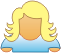 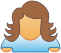 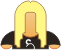 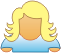 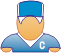 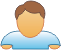 გუნდი
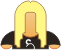 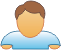 ძირითადად 5-9 ადამიანი
მულტიფუნქციური:
დეველოპერები, ტესტერები, დიზაინერი და ა.შ.
წევრები სრულ განაკვეთზე
იშვიათი გამონაკლისი(მაგ. სისტემური ადმინისტრატორი)
თვითორგანიზებადი
იდეალურ შემთხვევაში, პოზიციის გარეშე
გუნდში ცვლილება დაუშვებელია სპრინტის განმავლობაში
ცერემონიები
როლები
არტეფაქტები
სქრამის ფრეიმვორქი
პროდუქტის ოუნერი
სქრამმასტერი
გუნდი
პროდუქტის ბექლოგი
სპრინტის ბექლოგი
Burndown chart
სპრინტის დაგეგმვა
სპრინტის შეჯამება
რეტროსპექტივა
ყოველდღიური სქრამი
გუნდის შესაძლებლობა
პროდუქტის ბექლოგი
ბიზნეს პრიორიტეტი
სპრინტის დაგეგმვა
სპრინტის პრიორიტეტი
სპრინტის მიზანი
სპრინტის ბექლოგი
ტექნოლოგია
არსებული პროდუქტი
პროდუქტის ბექლოგის ანალიზი და შეფასება
სპრინტის მიზნის დასახვა
როგორ მივაღწიოთ სპრინტის მიზანს?
პროდუქტის ბექლოგისგან სპრინტის ბექლოგის, ტასკების შექმნა.
სპრინტის ბექლოგის შეფასება (საათებში)
სპრინტის დაგეგმვა
As a vacation planner, I want to see photos of the hotels.
Code the middle tier (8)
Code the user interface (4)
Write test fixtures (4)
Code the foo class (6)
Update performance tests (4)
სპრინტის დაგეგმვა
გუნდი ბექლოგიდან ირჩევს ამოცანებს, რომელთაც შეასრულებს სპრინტში
სპრინტის ბექლოგის შექმნა
ტასკები იდენტიფიცირებული და შეფასებულია (1-16 სთ.)
გუნდური აქტივობა
გლობალური მონახაზი / დიზაინი გათვალისწინებულია
ყოველდღიური სქრამი
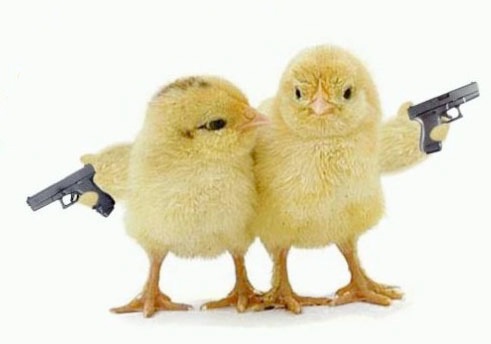 პარამეტრები
ყოველდღიური
15 წუთი
სთენდაფი
პრობლემები აქ არ იჭრება
დაპატიჟებულია სტეიკჰოლდერები საჭიროებისამებრ
საუბრობენ მხოლოდ გუნდის წევრები
გვარიდებს უსარგებლო შეხვედრებს
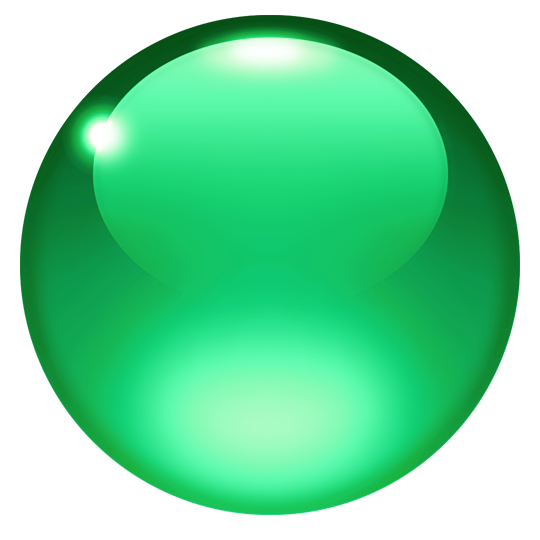 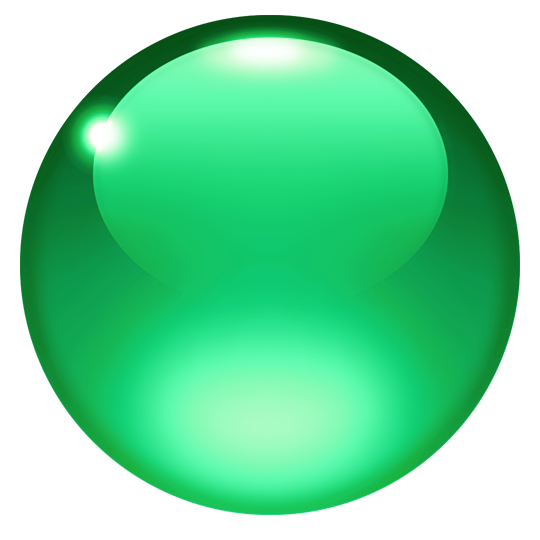 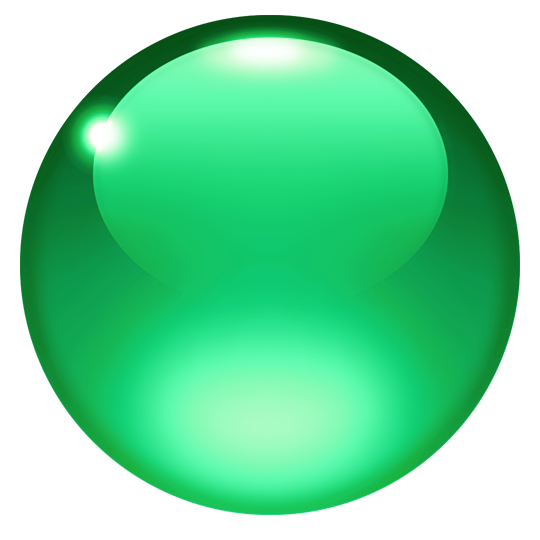 1
2
3
სამი შეკითხვა თითოეულ წევრს
რა შეასრულე გუშინ?
რის შესრულებას გეგმავ დღეს?
გიშლის რაიმე ხელს?
კითხვები სპრინტის მიზნის გარშემო
ეს არ არის სტატუსი PO-სთვის ან SM-სთვის
...არამედ, დაპირება გუნდის წევრებისთვის
სპრინტის შეჯამება
გუნდი წარადგენს სპრინტში მიღწეულ შედეგებს
ძირითადად ტარდება ფუნქციონალის ან ტექნიკური პროგრესის დემონსტრირების სახით
არაფორმალური
ორსაათიანი მომზადება
არა სლაიდებს
მონაწილეობს სრული გუნდი
დაპატიჟებულია სტეიკჰოლდერები საჭიროებისამებრ
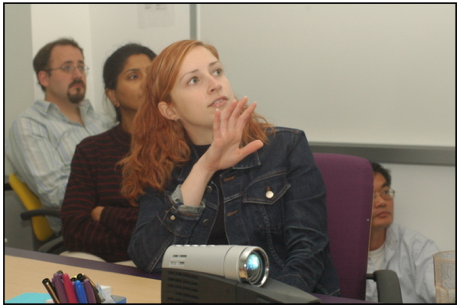 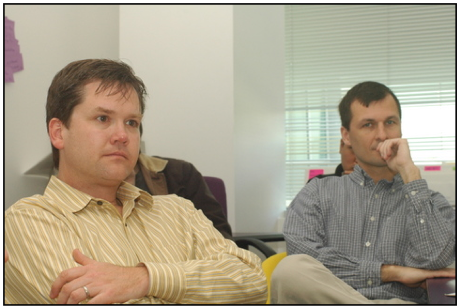 რეტროსპექტივა
პერიოდული განხილვა - რა (არ) მუშაობს?
ხანგრძლივობა - 15 წთ. - 1.5 სთ.
ყოველი სპრინტის ბოლოს
მონაწილეობს სრული გუნდი
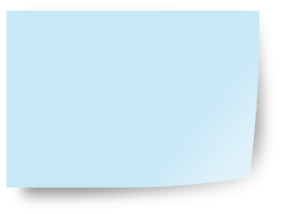 Start / Stop / Continue
რა დავიწყოთ?
რა შევწყვიტოთ?
რა გავაგრძელოთ?
ეს არის რეტროსპექტივის ერთ-ერთი ფორმატი.
სრული გუნდი იკრიბება რათა განიხილოს და გადაწყვიტოს:
როლები
ცერემონიები
არტეფაქტები
სქრამის ფრეიმვორქი
პროდუქტის ოუნერი
სქრამმასტერი
გუნდი
სპრინტის დაგეგმვა
სპრინტის შეჯამება
რეტროსპექტივა
ყოველდღიური სქრამი
პროდუქტის ბექლოგი
სპრინტის ბექლოგი
Burndown chart
პროდუქტის ბექლოგი
პროდუქტის ბექლოგი
მოთხოვნები
ყველა სურვილი ერთ სიაში
იდეალურ შემთხვევაში, ამოცანა ნათლად აღწერს მომხმარებლისთვის მოსატან ღირებულებას
პრიორიტეტებს განსაზღვრავს PO
პრიორიტეტები განახლებულია სპრინტის დაწყებამდე
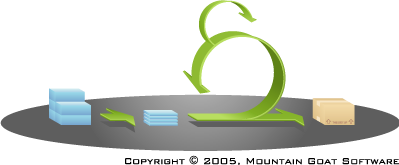 პროდუქტის ბექლოგის მაგალითი
სპრინტის მიზანი
სპრინტში შესული ამოცანების ძირითადი ფოკუსის მოკლე შეჯამება
თემატური
ძირითადი ფუნქციონალი X ტიპის გენეტიკური კვლევებისთვის.
მონაცემთა ბაზები
აპლიკაციის გამართვა SQL სერვერზე Oracle-სთან ერთად.
ფინანსური სერვისები
მთვარ კონკურენტზე უკეთესი, უფრო ჭკვიანი კალკულაციის მექანიზმი.
სპრინტის ბექლოგის მართვა
გუნდის წევრები იღებენ ამოცანებს
სამუშაოს განაწილება/მიმაგრება არ ხდება
დარჩენილ სამუშაოზე ხედვა ახლდება ყოველდღიურად, ახალი დეტალების გარკვევის პარალელურად
გუნდის ნებისმიერ წევრს შეუძლია სპრინტის ბექლოგის (ტასკების) ცვლილება
დამატებითი, დაზუსტებული სამუშაო პროცესში იბადება
თუ ამოცანა გაუგებარია, ამას ავსახავთ გაზრდილ შეფასებაში და მოგვიანებით ვშლით ნაწილებად
ტასკი
ორ.
სამ.
ხუთ.
პარ.
ოთხ.
ინტერფეისის შექმნა
Middle-tier შექმნა
Middle-tier ვალიდაცია
Foo კლასის დაწერა
Error ლოგის შექმნა
8
16
8
12
8
4
12
16
8
4
11
8
4
8
8
8
10
16
8
8
დოკუმენტაციის დაწერა
სპრინტის ბექლოგი
Burndown Chart
საათი
ინტერფეისის შექმნა
Middle-tier შექმნა
Middle-tier ვალიდაცია
დოკუმენტაციის დაწერა
8
16
8
12
4
12
16
7
11
8
10
16
8
ტასკი
ორ.
სამ.
ოთხ.
ხუთ.
პარ.
50
40
30
საათი
20
10
0
ოთხ.
ორ.
სამ.
ხუთ.
პარ.
მასშტაბირებადობა
სტანდარტული გუნდის ზომაა 7 ± 2 წევრი
მასშტაბირებადობა მიიღწევა მრავალგუნდიანობით
გასათვალისწინებელი ფაქტორები:
აპლიკაციის ტიპი
გუნდის ზომა
დისტრიბუცია (ინფორმაციის, სამუშაოს)
პროექტის ხანგრძლივობა
მაგ. სქრამმა შეიძლება იმუშავოს 500+ წევრიან გუნდში
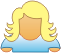 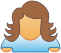 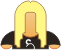 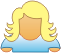 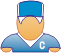 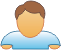 მასშტაბირებადობა: Scrum of Scrums
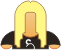 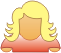 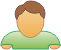 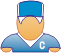 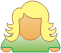 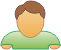 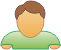 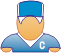 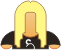 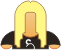 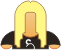 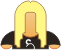 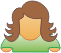 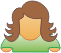 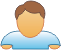 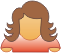 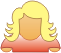 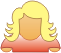 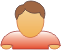 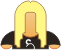 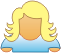 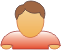 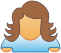 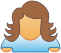 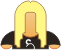 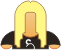 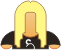 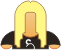 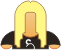 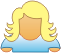 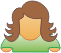 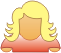 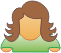 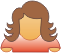 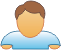 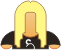 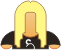 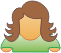 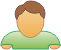 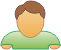 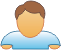 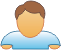 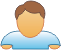 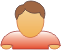 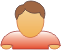 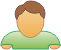 Scrum of scrums of scrums
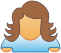 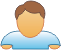 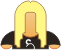 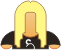 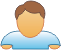 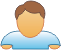 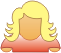 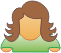 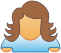 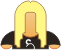 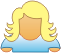 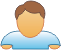 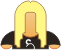 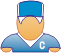 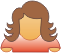 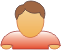 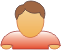 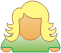 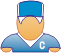 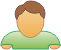 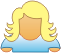 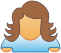 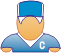 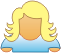 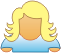 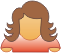 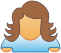 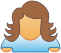 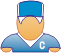 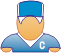 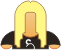 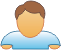 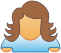 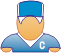 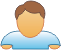 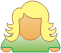 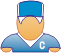 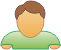 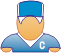 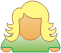 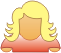 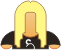 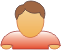 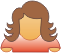 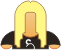 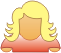 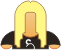 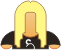 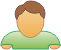 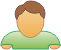 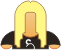 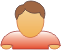 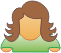 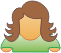 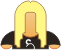 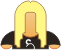 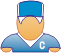 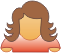 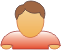 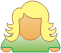 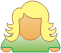 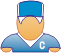 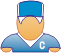 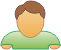 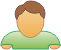 რესურსები
www.mountaingoatsoftware.com/scrum
www.ScrumFoundations.com
www.mountaingoatsoftware.com/agile
scrumdevelopment@yahoogroups.com
საკითხავი მასალა
Agile Estimating and Planning by Mike Cohn
Agile Product Management: Creating Products that Customers Love by Roman Pichler
Agile Project Management with Scrum by Ken Schwaber
Agile Software Development Ecosystems by Jim Highsmith
Essential Scrum: A Practical Guide to the Most Popular Agile Process by Kenneth Rubin
Scrum and XP from the Trenches by Henrik Kniberg
Succeeding with Agile: Software Development using Scrum by Mike Cohn
The Scrum Guide at www.ScrumGuides.org
User Stories Applied for Agile Software Development by Mike Cohn
Copyright notice
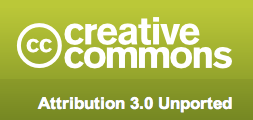 You are free:
to Share―to copy, distribute and and transmit the work
to Remix―to adapt the work
Under the following conditions
Attribution. You must attribute the work in the manner specified by the author or licensor (but not in any way that suggests that they endorse you or your use of the work).
Nothing in this license impairs or restricts the author’s moral rights.
For more information see http://creativecommons.org/licenses/by/3.0/
ავტორის საკონტაქტო ინფორმაცია
Presentation by: Mike Cohn
mike@mountaingoatsoftware.com
www.mountaingoatsoftware.com
(720) 890-6110
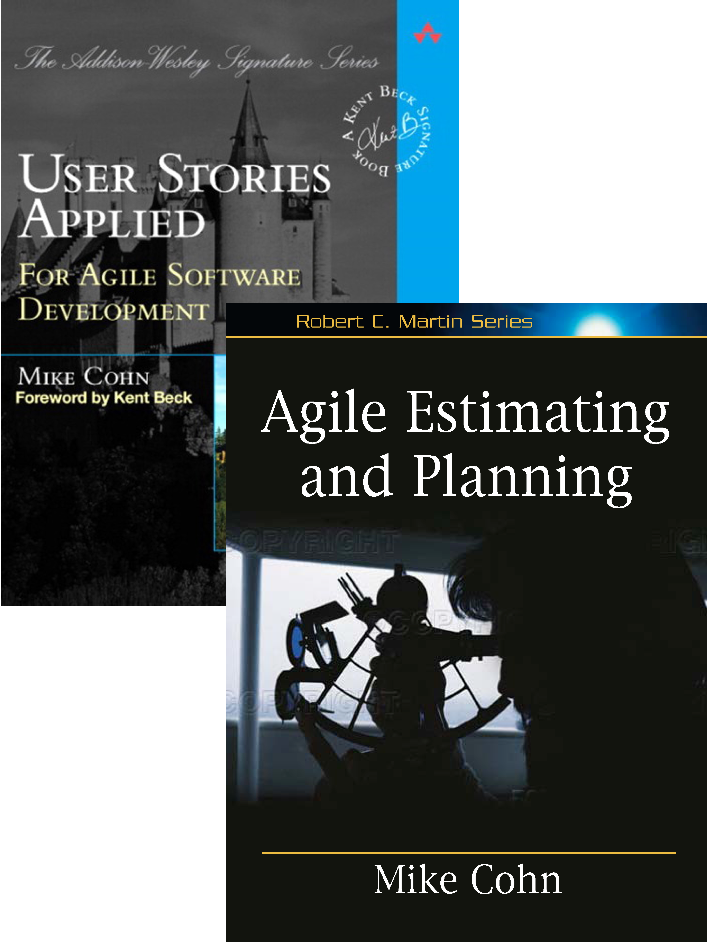